ORAL CYTOPATHOLOGICAL CHANGES IN HABITUAL SNUFF(NASWAR) USERSMohyman Sarfraz, A.H. Nagi
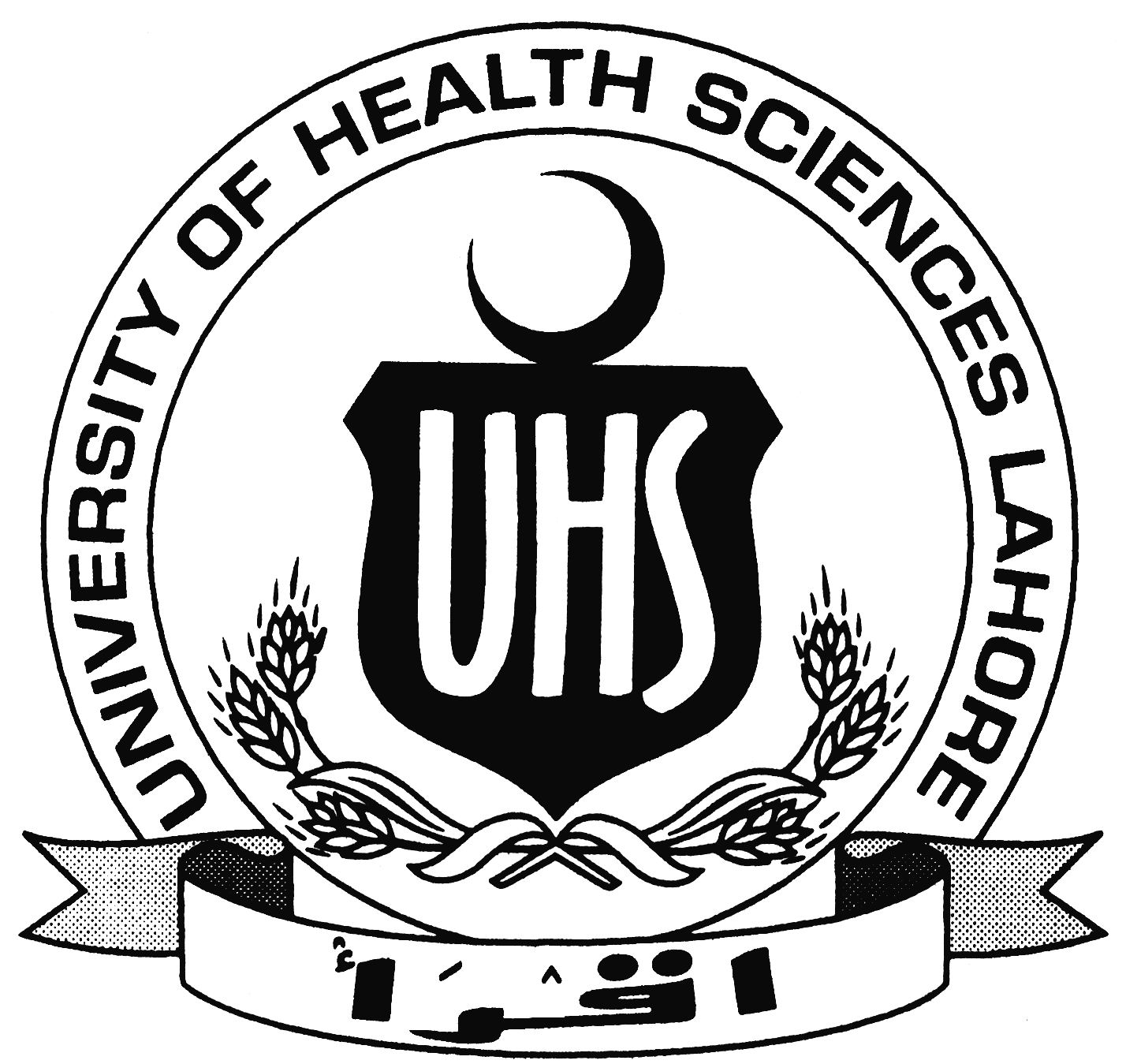 Department of Oral Pathology
University of Health Sciences,
Lahore, Pakistan
INTRODUCTION
Dipping tobacco, traditionally known as moist/wet snuff, is a type of finely ground or shredded, moistened smokeless tobacco product (1). 


It is commonly known by various terms such as dip and rubs or chews, also known as naswar in native language of Urdu. The act of using it is called dipping, packing or more specifically packing a lip )2(.



1. Axell, T., Mornstad, H. and Sundstorm, B., 1976. The relation of the clinical picture to the  histopathology and histochemical study on snuff dipper’s lesion in a Swedish population. J. Oral Pathol., 5: 229-236.
2. Asma, S., Backinger, C., Blatt, B.,  Rosaria, M.,  Grana, R., Ricardo, G., Prakash, G., Ali, I., Brian, J., Michelle, R. and Susan G.R., 2002. Smokeless Tobacco Fact Sheets. 3rd International Conference on Smokeless Tobacco. Advancing Science & Protecting Public Health. Stockholm, Sweden.
Wet snuff, also known as dipping tobacco, is made from fresh tobacco leaves, calcium oxide, wood ash, colouring and flavouring agents. Wet snuff is held in the mouth for 10 to 15 minutes and is not chewed, thus people take it on hourly basis.















Kazmi, S.Y., 2010. Snuff :  Tobacco of the Pashtuns, Karachi, 2010. [online] Available at:< http://www.demotix.com/news/272599/snuff-tobacco-pashtuns-karachi> 
(Accessed on 13 March 2012).
The smokeless tobacco products which carry specific mutagenicity are toombak used in Sudan, shamma in Saudi Arabia while  powdered tobacco and alkali mixtures such as naswar are used in Central Asia  and Pakistan.








Warnakulasuriya, S., Sutherland, G. and Scully, C., 2005. Tobacco, oral cancer, and treatment of dependence. Oral Oncology, 41: 244-260.
A number of studies from United States, South Africa and Scandinivia  have confirmed that the lesions in the oral mucosa appear in the anatomical location where the snuff is placed.







Greer, R.O., Poulson, T.C. and Boone, M.E., 1986. Smokeless tobacco-associated oral  changes in juvenile, adult and geriatric patients. Clinical and histomorphological features. Gerodontic, 2: 87-98.
In a retrospective Swedish study, 41 cases of cancer occurred on the anterior vestibular part of the oral cavity in male snuff dippers and in 29 cases (71 %) the tumor had arisen in the exact location where the snuff had been placed.



Sundstorm, B., Mornstad, H. and Axell, T., 1982. Oral carcinomas associated with snuff dipping, some clinical and histological characteristics of 23 tumors in Swedish male. J. Oral Pathol., 11: 245-251.
The easy availability, low cost and lack of awareness of its negative impact on health increases its consumption.
OBJECTIVE
To observe the cytopathological changes in oral mucosa of habitual wet snuff users*.







*The operational definition of habitual wet snuff users refers to people who have been using naswar (wet snuff) regularly for more then 1 year.
MATERIAL AND METHODS
STUDY DESIGN: 
   This was an observational, descriptive study.
 
SETTING:  
   The study was conducted in the Dept. of Morbid Anatomy and Histopathology at University of Health Sciences, Lahore, Pakistan
 
DURATION OF STUDY: 
   The study was completed in eight months (FEB – SEPT 2013) after approval of synopsis by Advance Studies and Research Board of UHS, Lahore, Pakistan.
SAMPLE SIZE: 
The calculated sample size was
100
(Calculated by P.A.S.S 2008)1


SAMPLE TECHNIQUE:  
Non-probability, 
Convenient sampling
SAMPLE SELECTION:
Inclusion Criteria
Habitual snuff users of minimum age 15 years
Minimal duration of usage 1 year
Males only

Exclusion Criteria
Inadequate smear
Cigarette smokers
Cases who are using other forms of smokeless tobacco like paan, betel nut, quid, chalia etc
Patients having associated debilitating co-morbid conditions
Patients with immune disorders.
Patients who are undergoing treatment/therapy for already diagnosed lesions
Guenther, W.C. (1977). Desk calculation of probabilities for the distribution of the sample correlation coefficient. Am Statis. Vol. 31, No. 1, pp. 45-48.
[Speaker Notes: Power Analysis and Sample Size]
Clinical Details:

Socio-demographic information (name, age, occupation, full address, family/medical history) was obtained along with relevant clinical information. 
All the information was collected on specially designed proformas and recorded.
After informed consent oral cytological smears were acquried from 100 patients randomly from different areas within the city of Lahore, Pakistan.

Smears were prepared from oral mucosa scrapings and examined microscopically using H/E and special stains including Papanicolou, Gomori Methenamine Silver and Giemsa stain.
RESULTS
The mean age of the total n = 100 patients was 42.5 +   13.8 years
Age range being 15 to 70 years
Most of the cases (97 %) belonged to low socioeconomic status 
The oral hygiene was found to be poor in 91 %, fair in 8 % and good in 1 % only. 
The patients were classified into two groups according to age
Group 1<30 years (mean age = 20.2 years) 
Group 2> 30 years  (mean age = 48.5 years)
AGE GROUPS
Group 1 < 30 years of age 43 %Group 2 > 30 years of age 57 %
CLINICAL FEATURES OBSERVED IN n = 100 PATIENTS
WRINKLED MUCOSA
GINGIVITIS AND PERIODONTITIS
WHITE LESION
TOBACCO POUCH KERATOSIS
PIGMENTATION
ASSOCIATIONS OF AGE GROUPS WITH CLINICAL FEATURES
When both the age groups of patients were compared with the clinical features, the following associations were observed.
*Group 1 = age group less then 30 years*Group 2 = age group above 30 years
When the patients were classified according to duration of naswar usage the maximum number n = 54 was seen in the group 1 followed by n = 41 and n = 5 in group 2 and group 3 respectively.


When the duration of usage was associated with the clinical observations, the following associations were recorded

*Group 1 = mild  less then 5 years of intake*Group 2 = moderate  between 5 to 10 years of usage*Group 3 = heavy  more then 10 years of usage
*Group 1 = mild  less then 5 years of intake*Group 2 = moderate  between 5 to 10 years of usage*Group 3 = heavy  more then 10 years of usage
When the patients were grouped according to dose of snuff (naswar) per day, it was observed that maximum number of patients (n = 45) fell in Group 2, followed by (n = 39) in Group 3, while the least number of cases (n = 16) were found in Group 1.

Likewise when the dose of snuff per day was associated with the clinical features, we noted the following results

* Group 1 = Mild   ( less then 5 times a day )* Group 2 = Moderate ( Between 5 to 10 times a day )* Group 3 = Heavy ( More then 10 times a day )
* Fishers exact test**Pearson Chi square test* Group 1 = Mild   ( less then 5 times a day )* Group 2 = Moderate ( Between 5 to 10 times a day )* Group 3 = Heavy ( More then 10 times a day )
CYTOPATHOLOGICAL OBSERVATIONS
Microscopic examination revealed variety of oral lesions ranging from simple inflammation to atypical as well as  dysplastic transformations.
CYTOLOGICAL CHANGES SEEN IN n = 100 PATIENTS
Inflammatory Atypia (H/E)
Inflammatory Atypia – (PAP)
Inflammatory Atypia – moderate degree (H/E)
Epithelial Atypia (H/E)
Epithelial Atypia (PAP)
Epithelial Atypia (H/E)
Pleomorphic clump of epithelial cells  (PAP)
Grade 1 dysplasia
Grade 1 dysplasia
Grade 1 dysplasia
Grade 2 dysplasia (H/E)
Grade 2 Dysplasia (H/E)
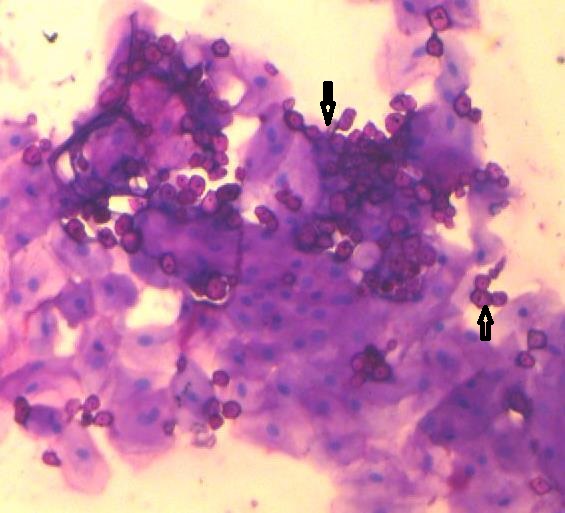 Spores of Candida (PAS)
Spores of Candida (GMS)
Spores of Candida (GMS)
Spores of Candida (GMS)
As regards inflammation n = 26 (62 %) smears with mild, n = 7 (16 %) with moderate while n = 9 (22 %) smears with severe degree of inflammatory infiltrate were seen
Inflammatory Atypia – mild degree (H/E)
Inflammatory Atypia – mild degree (PAP)
Inflammatory Atypia – moderate degree (H/E)
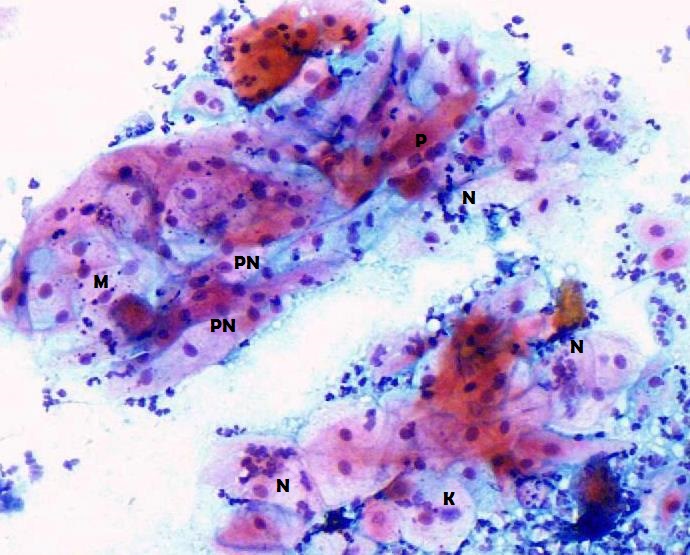 Inflammatory Atypia – moderate degree (PAP)
Fig 3: Inflammatory atypia of oral squamous cells showing pleomorphism (P), prominent nucleoli (PN),  karyolysis (K), micronuclei (M) with mild 
neutrophilic (N) inflammation (Pap stain)
Smear showing severe acute inflammatory infiltrate with degenerating sq. epithelial cells (arrows)
When these cytopathological changes were associated with the age groups following associations were observed.
Group 1 = age group less then 30 yearsGroup 2 = age group above 30 years
When these cytopathological changes were associated with duration of snuff, the following associations were seen
* FISHERS EXACT TEST** FISHERS EXACT TESTGroup 1 = mild  less then 5 years of intakeGroup 2 = moderate  between 5 to 10 years of usageGroup 3 = heavy  more then 10 years of usage
When these cytopathological changes were associated with dosage of snuff per day the following observations were made
* PEARSON CHI SQUARE TEST** FISHERS EXACT TEST*** PEASRON CHI SQUARE TEST*Group 1 = Mild   ( less then 5 times a day )*Group 2 = Moderate ( Between 5 to 10 times a day )*Group 3 = Heavy ( More then 10 times a day )
HIGHLIGHTS OF SIGNIFICANT ASSOCIATIONS
Erythropakia when associated with dose  of snuff per day  (p=0.001)

Periodontitis when associated with dose of snuff per day    (p=0.001)
P=0.021 (Yong Chu et al, 2010; Columbia)
P=0.002 (Bergstrong, 2006; Sweden)
P=0.001 (Anand et al, 2013; India)
Monten et. al, 2006; Sweden. No. significant association of dose and periodontitis.
Similarly when duration of snuff usage was associated with nuclear atypia the value of p came out significant    p = 0.000

Cytoplasmic vacuolization associated with duration of snuff usage also showed a significant p value of 0.001
Cytoplasmic vacuolization, nuclear atypia and dysplasia associated with dosage of snuff per day came out significant with p values 0.000, 0.000 and 0.033 respectively.
Hirsch et. al., 1982; Sweden and Peterson et al, 1983; Denmark, associated dysplasia with duration of snuff usage
Greer et. al., ( USA ) reported 23 % Atypia and 2 % Dysplasia
Peterson et. al., ( Danish study ) reported 3% Dysplsia
INCREASING TRENDS OF CLINICAL LESIONS WITH AGE, DURATION AND DOSAGE OF NASWAR
White plaque, erythroplakia, xerostomia, tobacco pouch keratosis and gingivitis were found to be an increasing trend in patients who were of age group 2.

Similarly mucositis, ulceration, white plaque, erythroplakia, xerostomia, periodontitis, gingivitis and tobacco pouch keratosis, all were found to be increasing with the increase in the dose of snuff per day ranging (Group 2 to Group 3)
INCREASING TRENDS OF CYTOPATHOLOGICAL  CHANGES WITH AGE, DOSE AND DURATION OF SNUFF
Inflammation, nuclear atypia, vacuolization and dysplasia were seen to be more prominent cytopathological features in patients above the age of 30 (Group 2).


Similarly all the above cytopathological features were seen to be gradually increasing when the dosage per day was increased (Group 2 to Group 3).
DISCUSSION
CONCLUSION
This study is likely to help in screening habitual dipping tobacco users for pathological changes in oral cavity  ranging from benign to precancerous and cancerous lesions. 

This study helped in creating awareness among this indigent population regarding oral and dental health in order to provide adequate and timely preventive as well as curative measures by the dental practitioners. As early detection of such mucosal changes will improve the clinical outcome.
To validate the findings of this study, similar studies on larger scale should be carried out.

There is a dire need to draft and enforce national policy and regulations for snuff usage and its manufacturing creating provisions of adequately tested material.
Folkman J. Tumor angiogenesis. In: Cancer Medicine 2000;5th ed:13-52